Pearl Junior
High school
7th Grade Preregistration
2019 – 2020
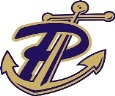 Required 7th Grade Courses
English or Honors English 
Math or Compacted Math (1 Carnegie Unit)
Science or Honors Science
Early World History or                         Honors Early World History
ICT II (1 Carnegie unit)
P.E.
Electives – Rank your Top 3 Choices
Honors Courses
Honors English & Compacted Math: Students are selected based on multiple criteria including academic history and benchmark/state assessment scores.
Honors Early World History: Students must have a 90 average or higher in 6th grade social studies.
Honors Science: Students must have a 90 average or higher in 6th grade science.
Honors courses are pre-marked on your course selection sheet by your counselor.
P.E. requirement can be met by one of the following options:
PE Class
Band
Basketball
Cross-Country/Track
Cheer
Choir
Dance
Football
Singers
Elective OptionsSee the Navigator Curriculum Guide
 for Course Descriptions
Art 7
Creative Projects
Quest (Gifted Program)
Theatre
Resource (Students with an IEP.)
LEP (Students in LEP program.)
Additional electives from PE choices
Helpful Tips
Click here to access the  Navigator Curriculum Guide
Please review the Navigator for preregistration information and course descriptions.
Students:  You may message your counselor through Canvas if you have any questions.
Parents:  Contact your student’s counselor if you have any further questions:
Brigit Nelson, 6th grade – bnelson@pearlk12.com
Gina Williams, 7th & 8th grade – gwilliams@pearlk12.com
IMPORTANT NOTES
Please make the following changes on the 7th Grade Course Selection Form:
Team Sports for Girls and Boys counts as only ONE elective instead of two.
Theatre is an additional elective choice.